МЭРИЯ  ГОРОДСКОГО  ОКРУГА  ТОЛЬЯТТИ
Управление муниципальной службы и кадровой политики
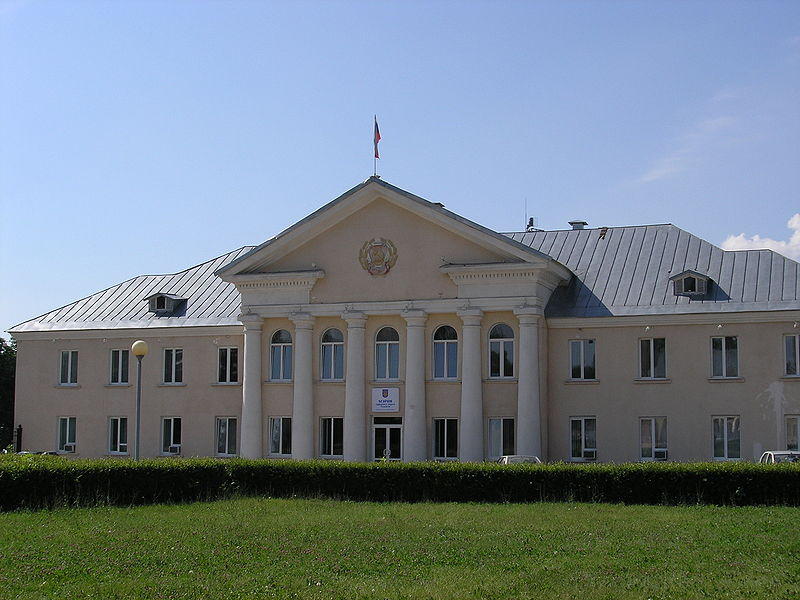 «Внедрение профессиональных стандартов»
«Государство дает ясный сигнал, что стандарты будут внедрены на практике … Профстандарты, в первую очередь, должны стать обязательными для государственных организаций и компаний с государственным участием, для бюджетных учреждений».
				Президент Российской Федерации 						В.В.Путин, декабрь 2013 года
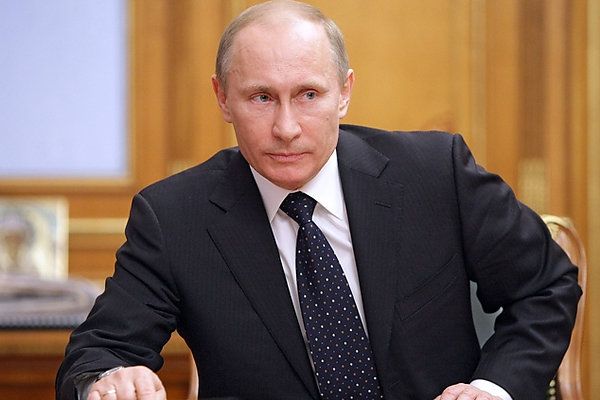 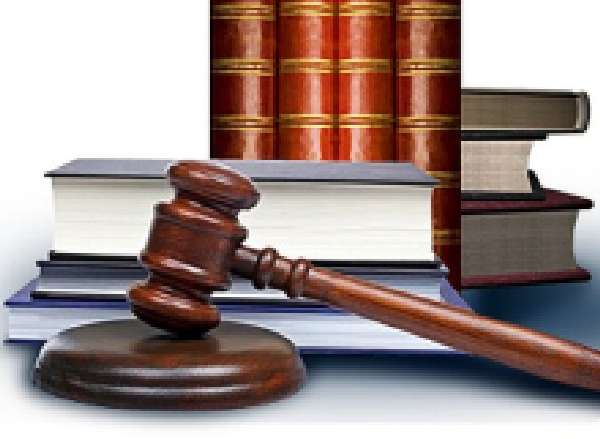 Реестр профессиональных стандартов
http://profstandart.rosmintrud.ru/
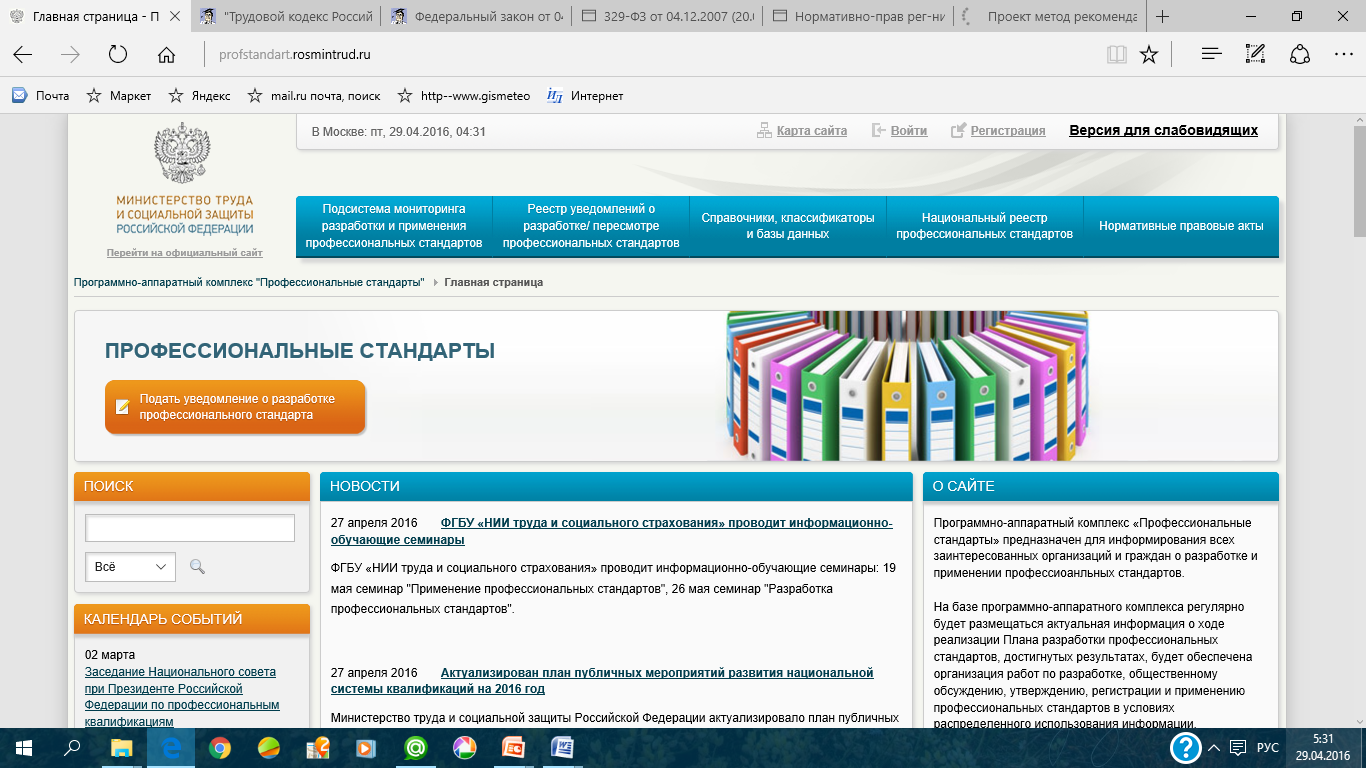 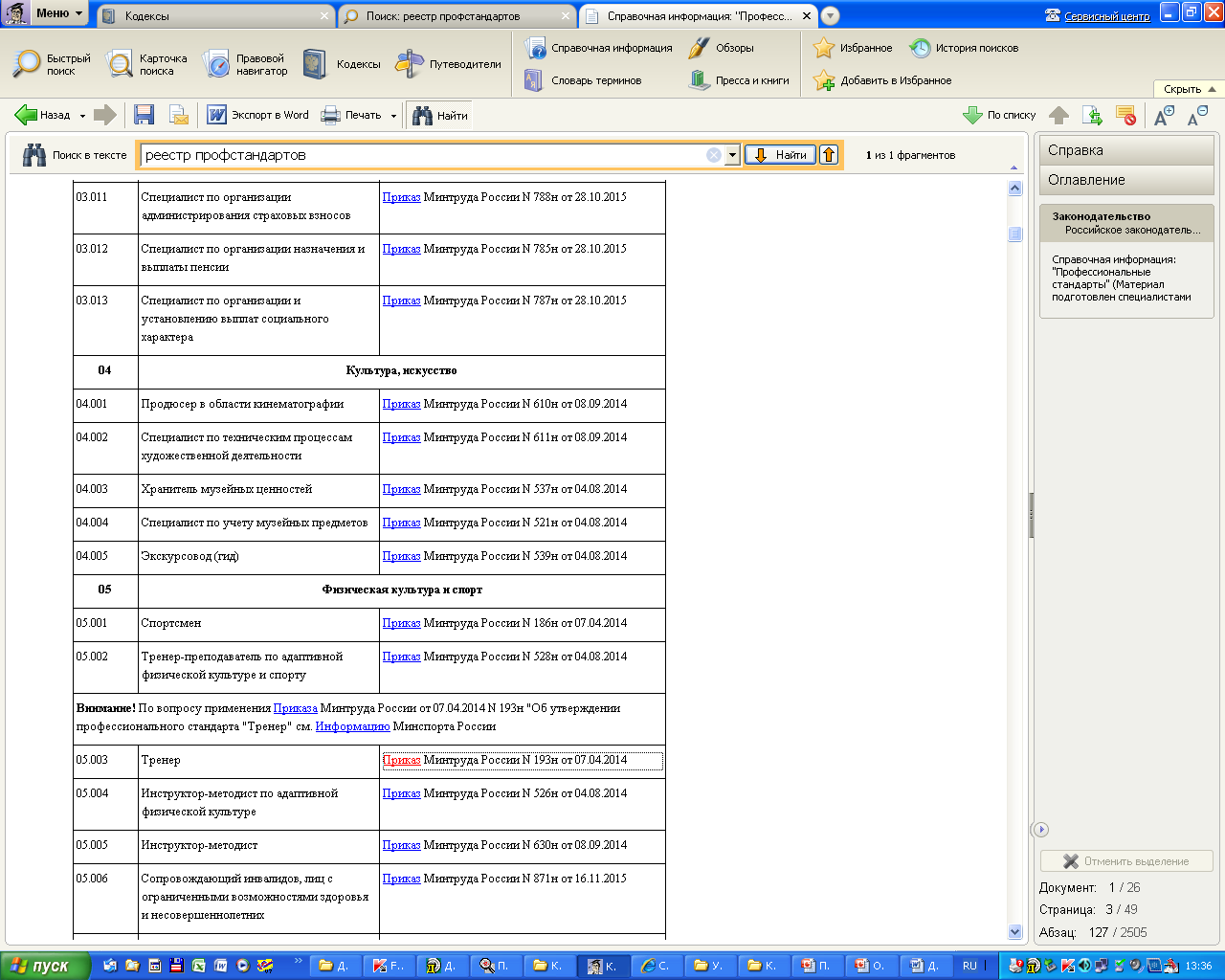 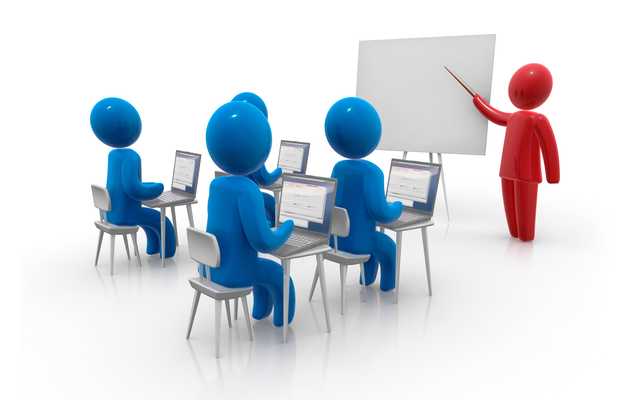 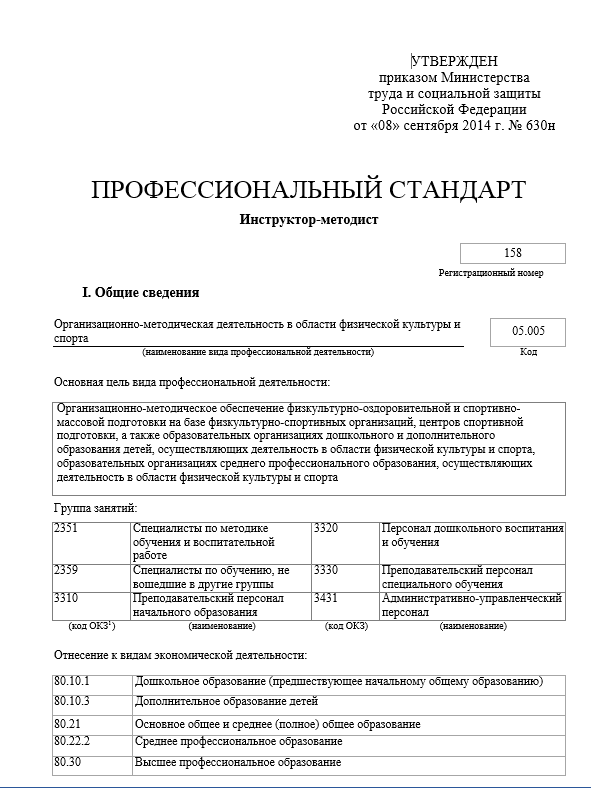 РАЗДЕЛЫ   ПРОФСТАНДАРТА

1) Раздел I. Общие сведения.
2) Раздел II. Описание трудовых функций, входящих в профессиональный стандарт (функциональная карта вида профессиональной деятельности).
3)  Раздел III. Характеристика обобщенных трудовых функций.
4) Раздел IV. Сведения об организациях - разработчиках профессионального стандарта.
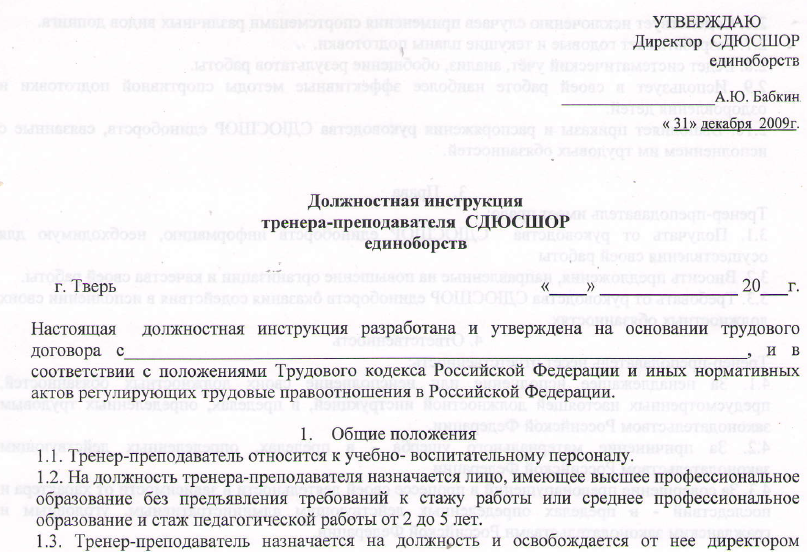 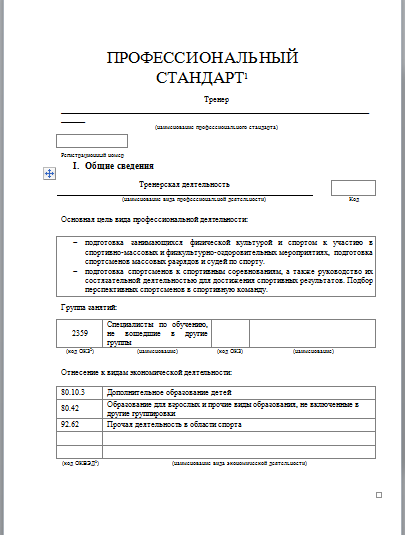 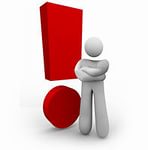 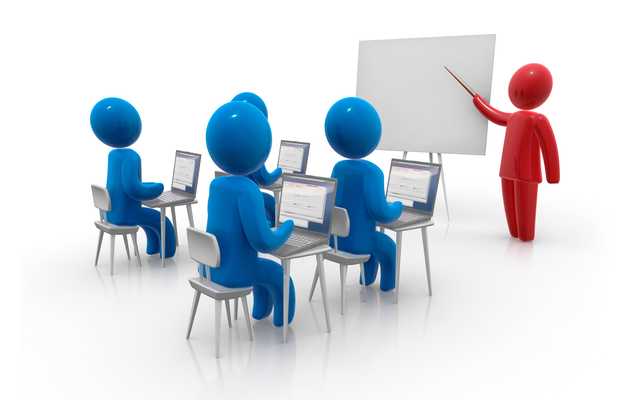 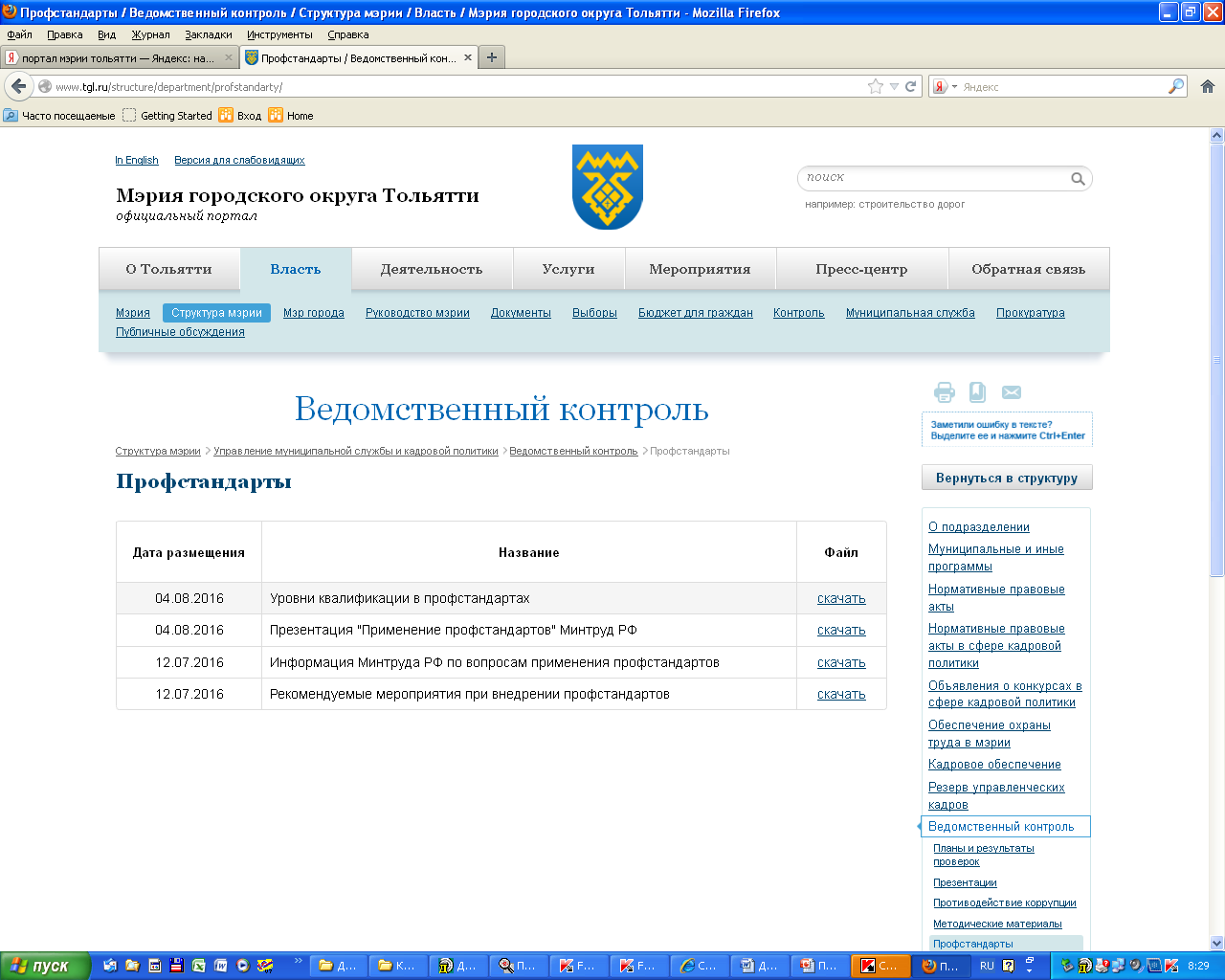 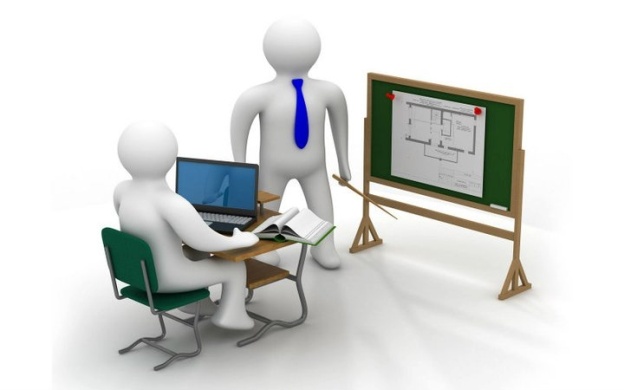 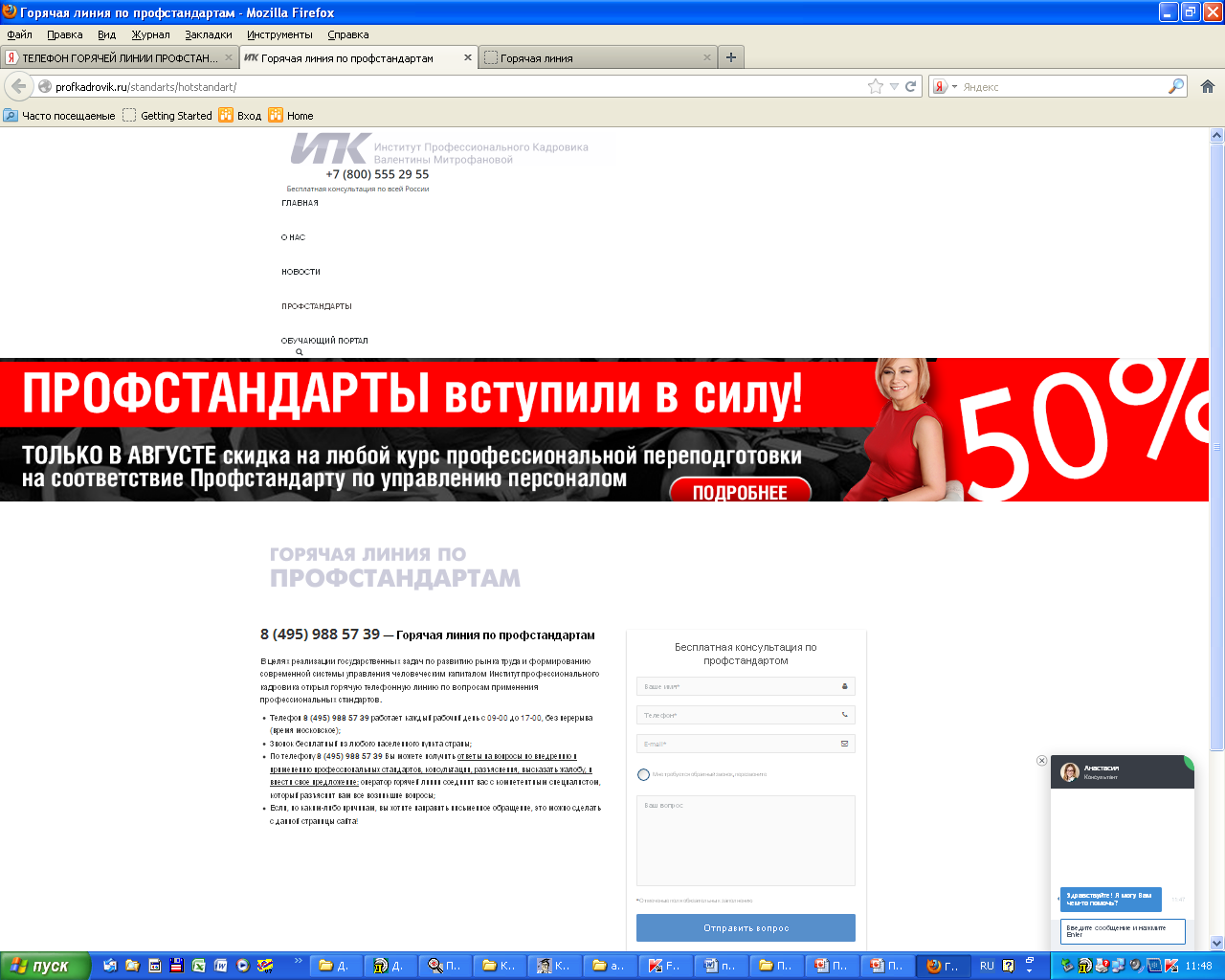 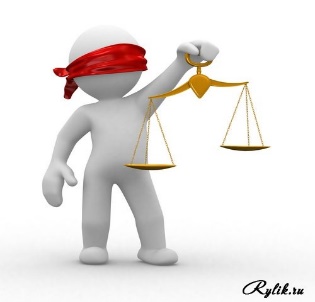 Спасибо за внимание!